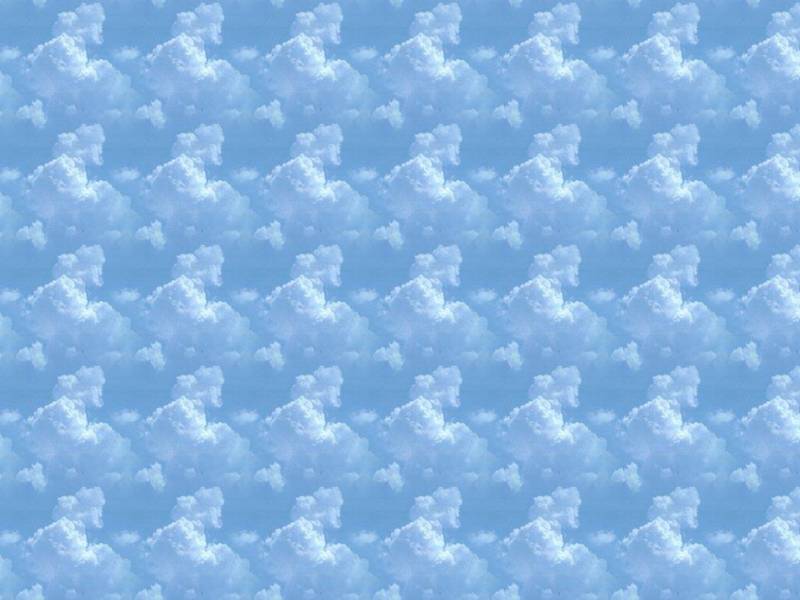 Государственное бюджетное дошкольное образовательное учреждение детский сад №42 компенсирующего вида Колпинского района Санкт-Петербурга
Изучаем бумагу
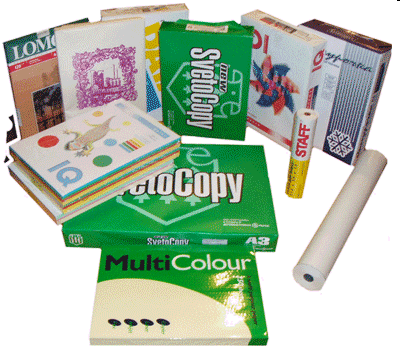 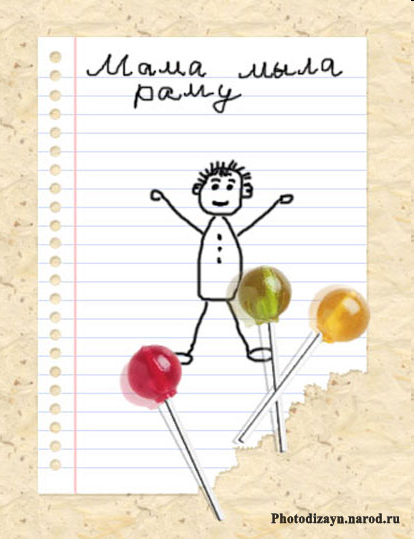 Воспитатель ГБДОУ №42
Шатилова А.А.
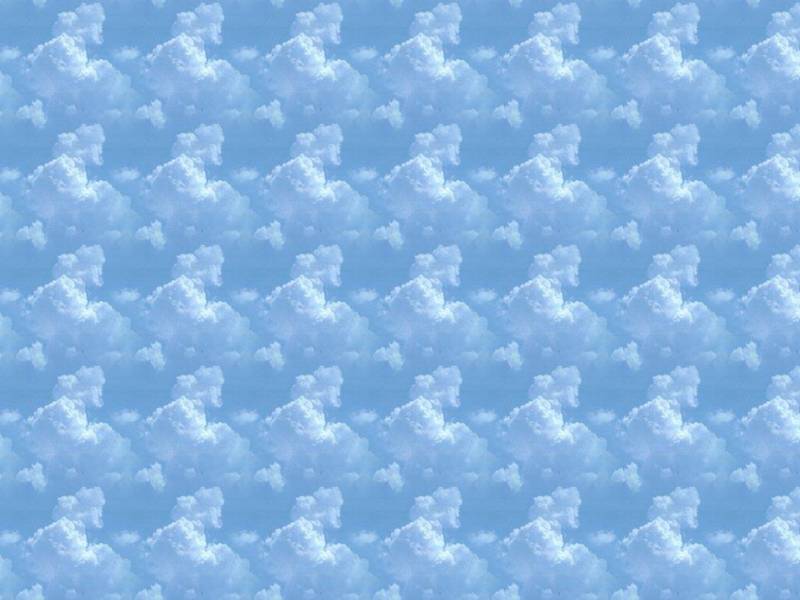 Использование бумаги
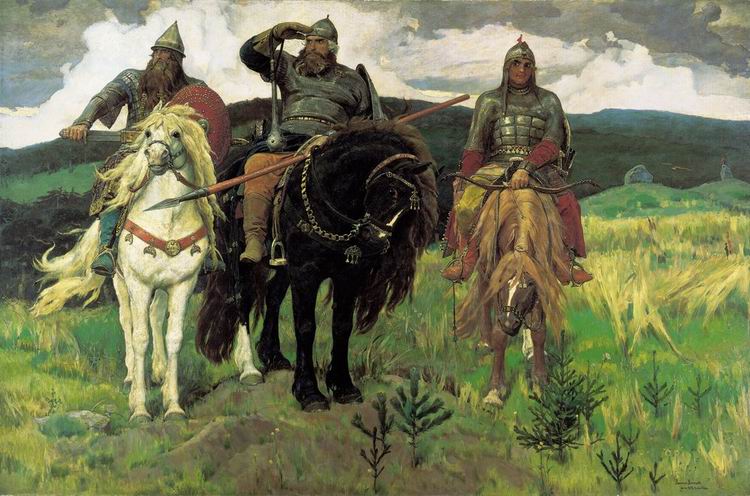 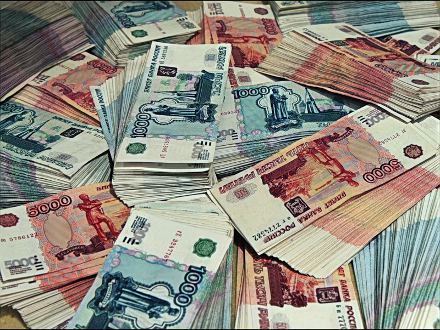 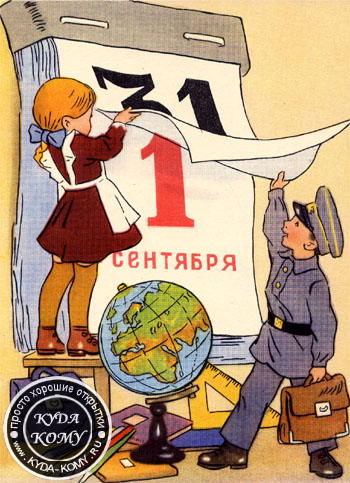 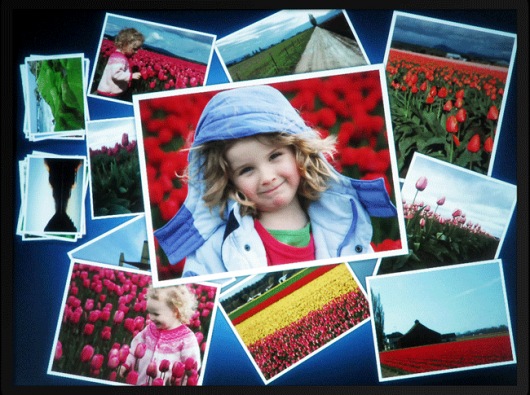 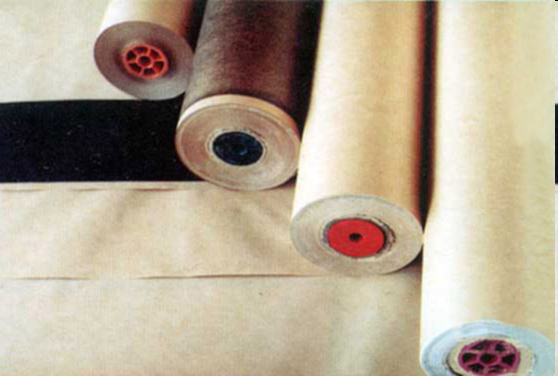 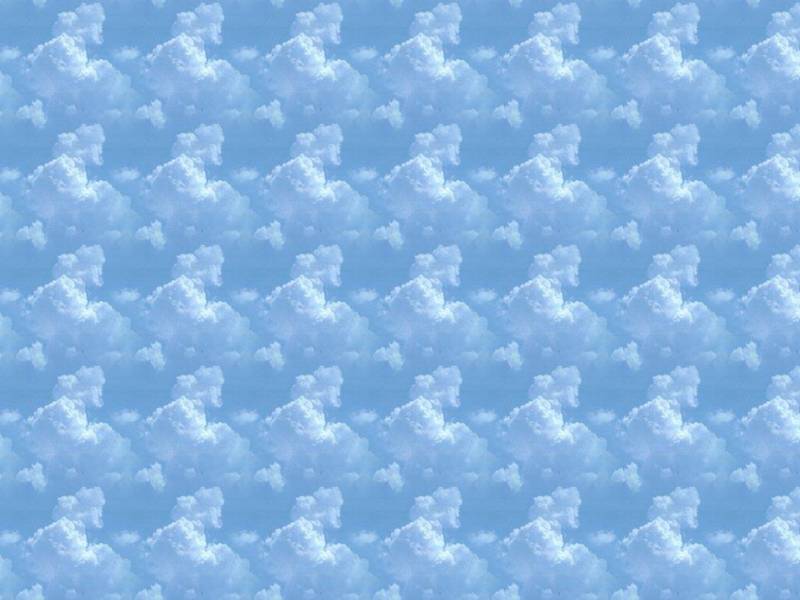 Использование бумаги
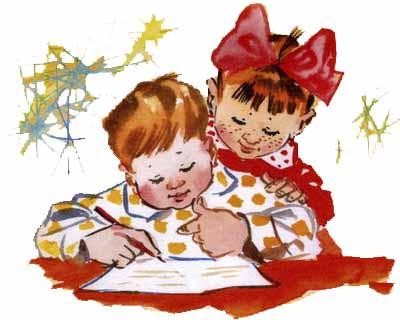 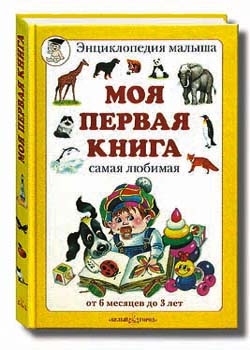 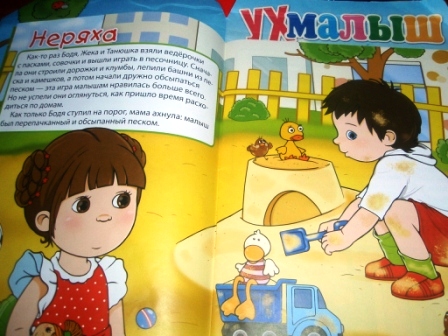 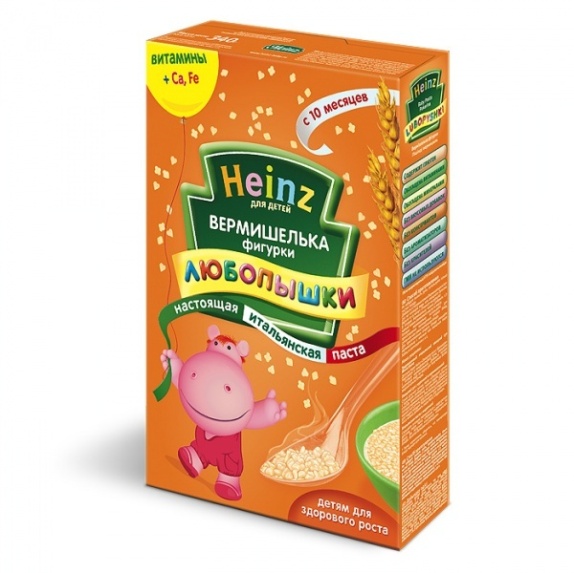 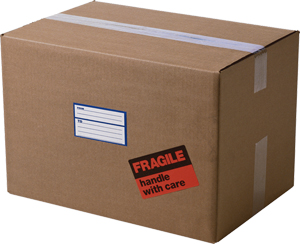 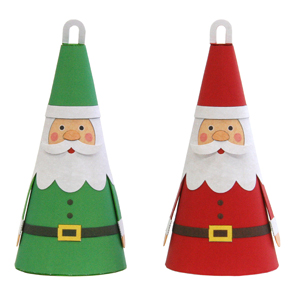 Вывод: С бумагой встречаемся постоянно, на каждом шагу – когда открываем книгу или тетрадь, читаем газеты, журналы, покупаем в магазине подарки, продукты, пишем письма, делаем игрушки или собираем макулатуру.
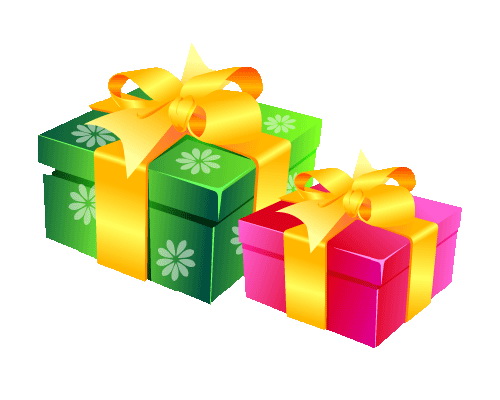 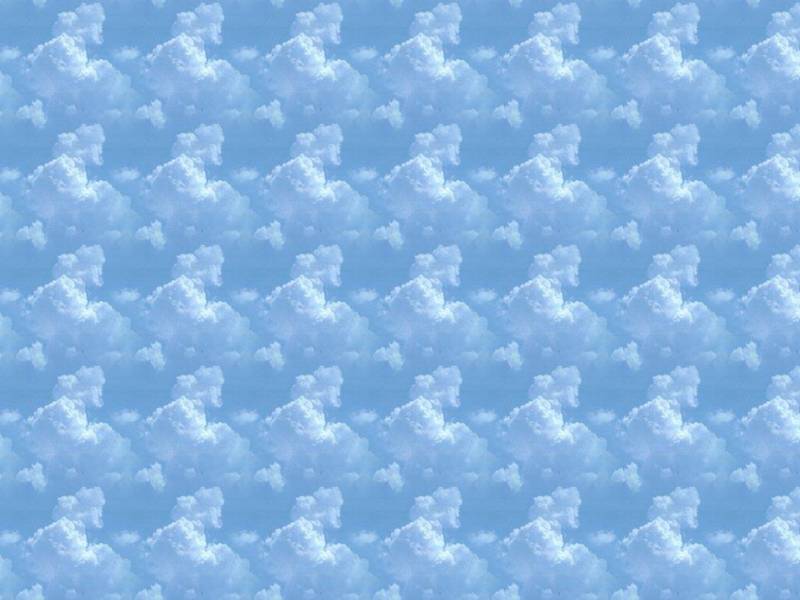 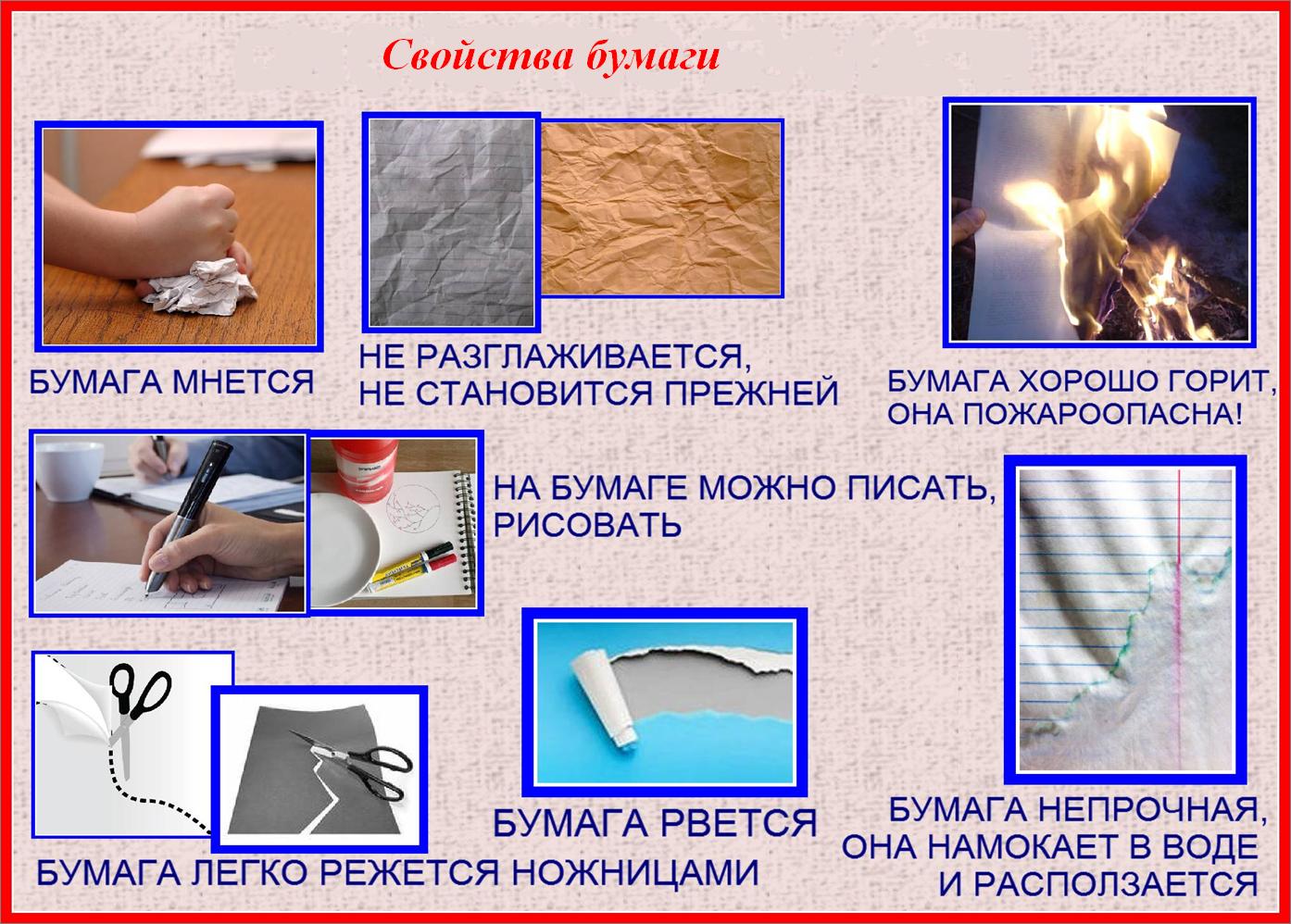 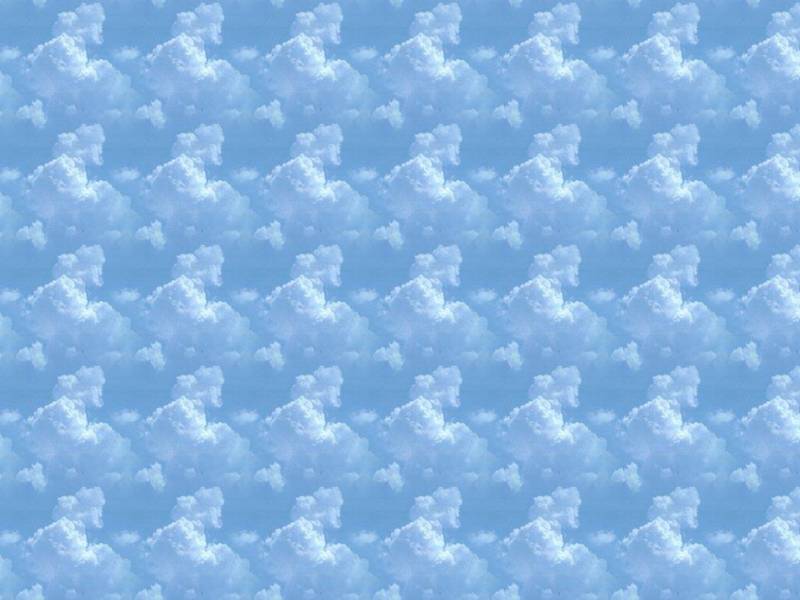 Бумагу производят из
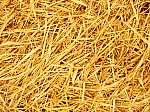 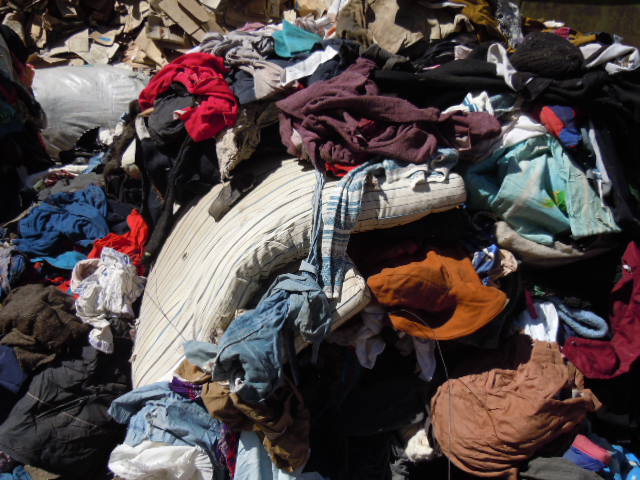 Лоскутки ткани
солома
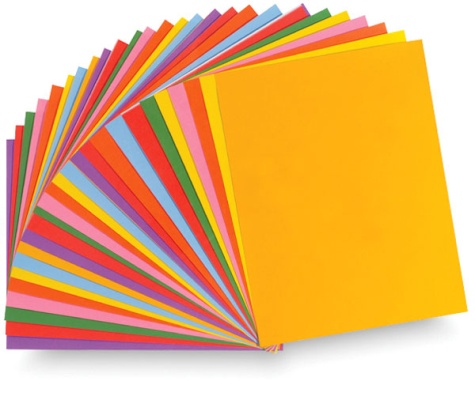 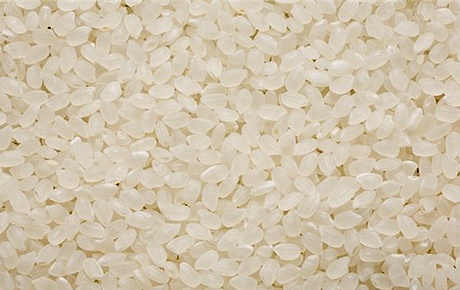 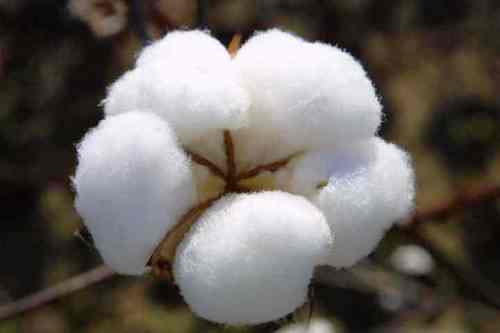 рис
хлопок
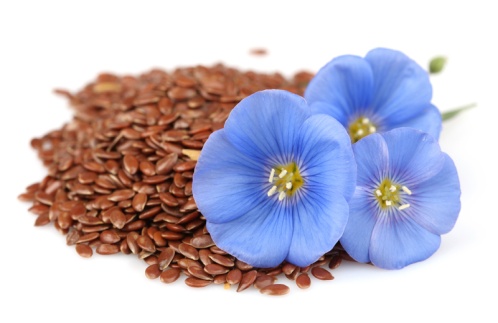 лён
лес
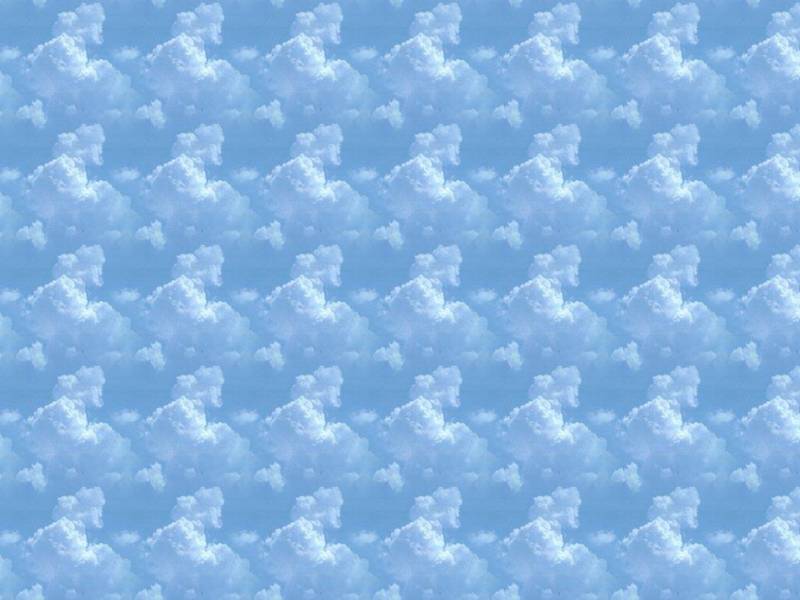 Виды современной бумаги
гофрированная
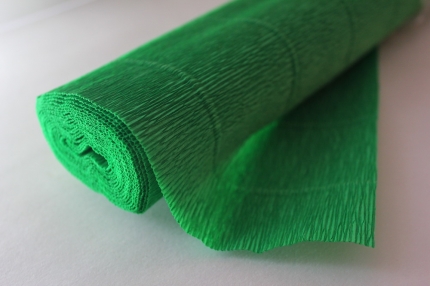 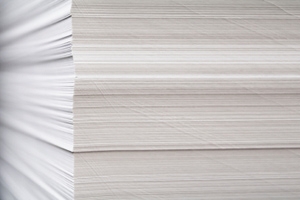 печатная
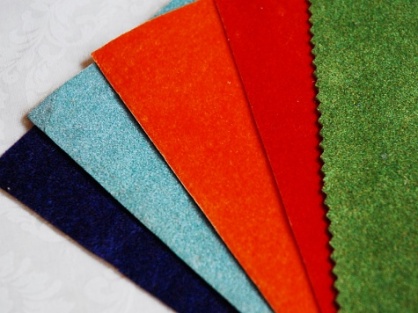 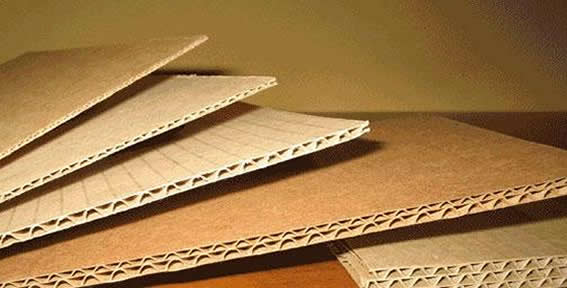 Б
бархатная
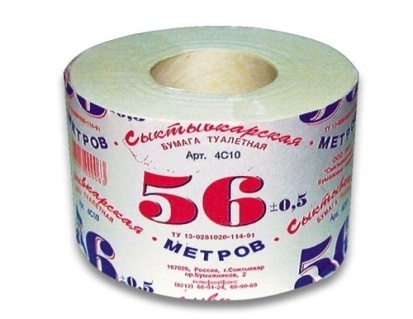 картон
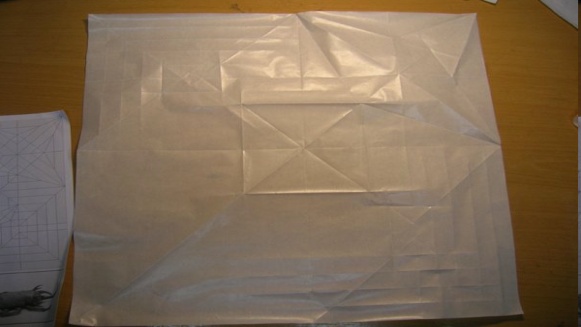 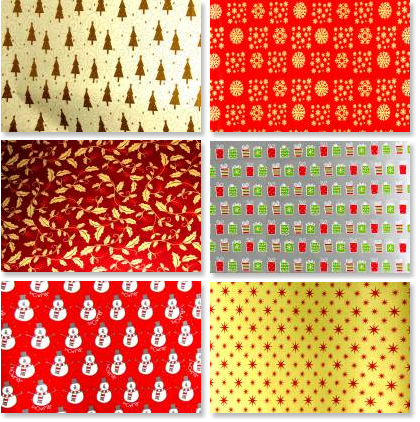 туалетная
калька
подарочная
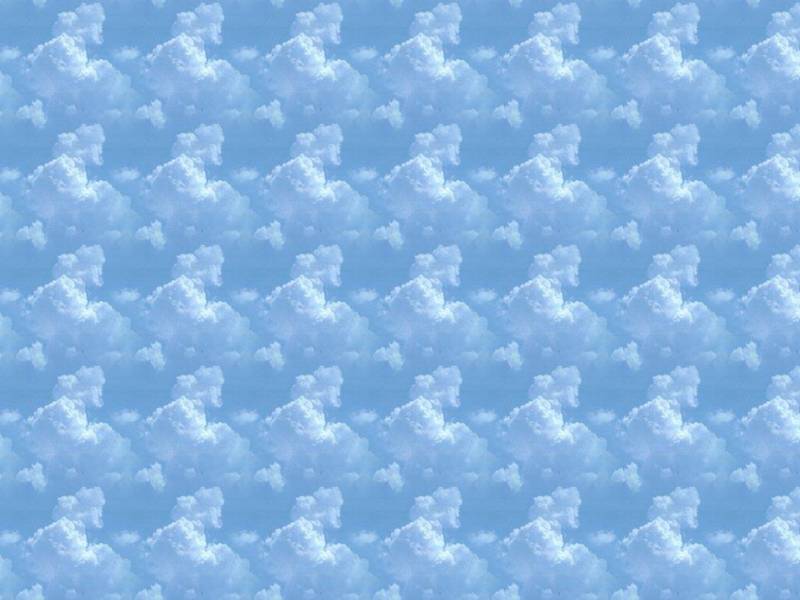 Опыт «Вдоль и поперек»
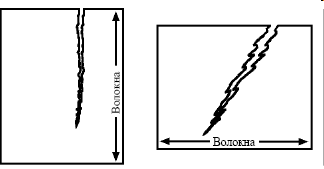 Вывод: порвать бумагу поперек волокон
 труднее, чем вдоль них.
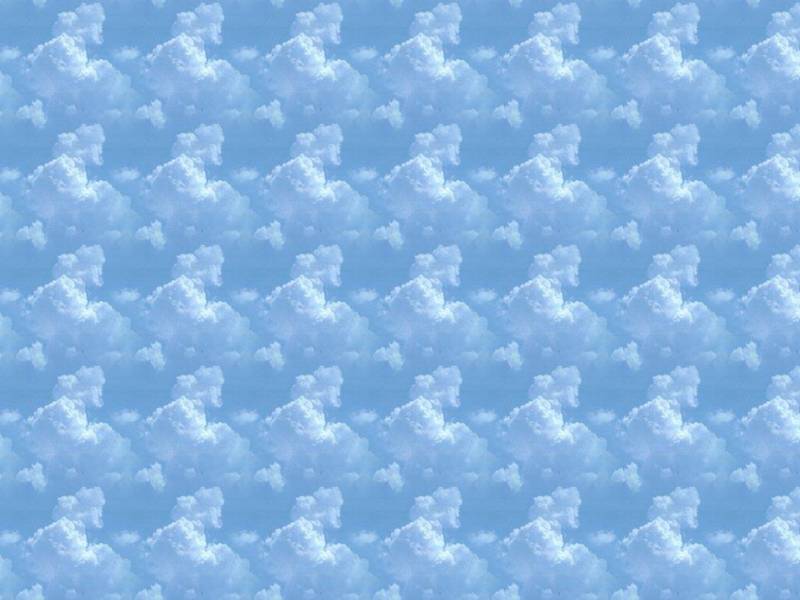 Правила поведения в лаборатории
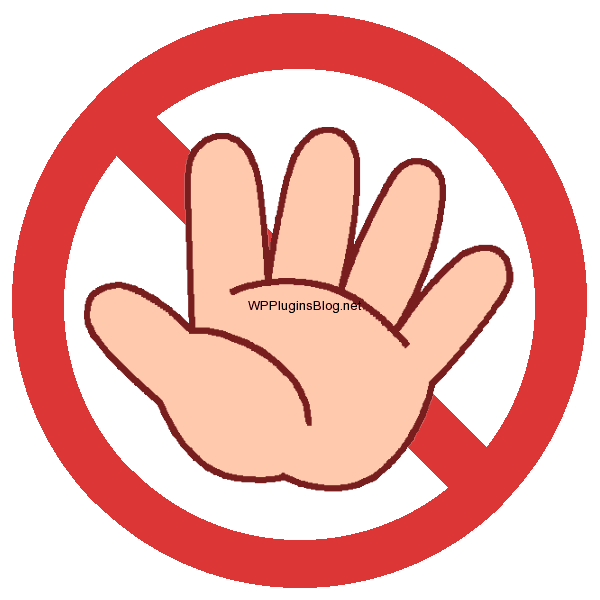 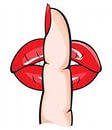 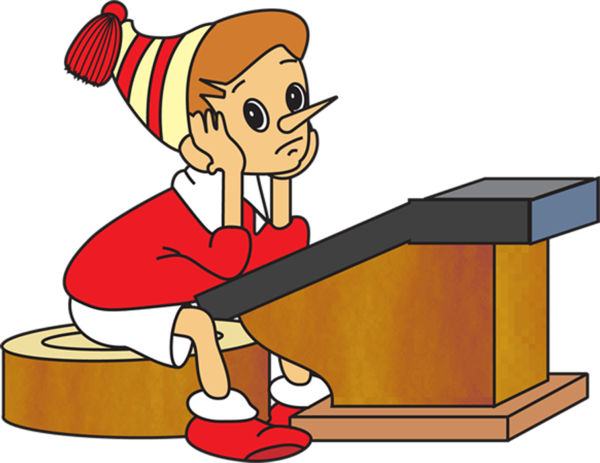 Не трогать без разрешения
Не кричать
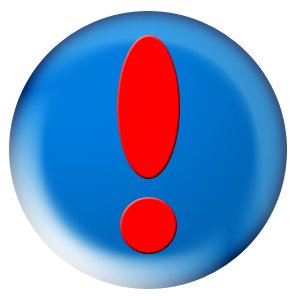 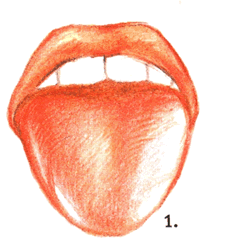 Работать только на своем месте
Не пробовать на вкус
Соблюдать осторожность
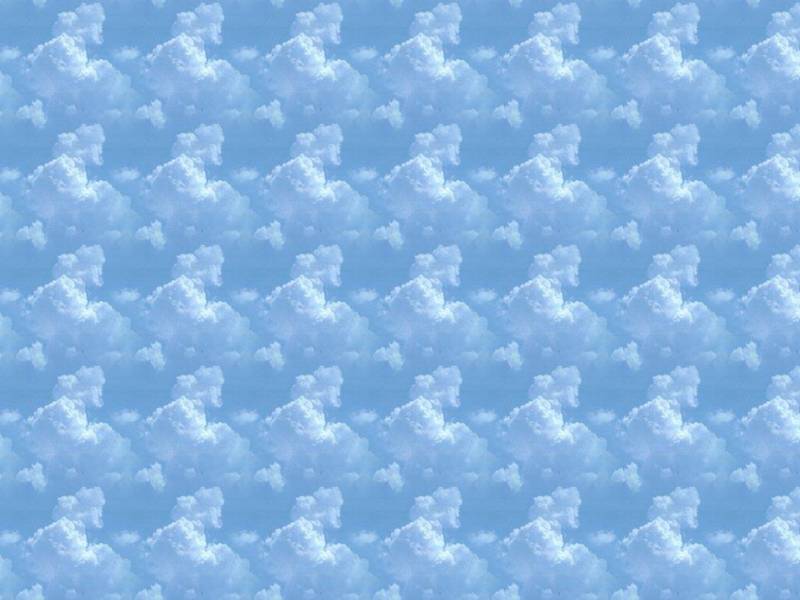 Изготовление бумаги
С использованием 
туалетной бумаги
С использованием 
бумажных  салфеток
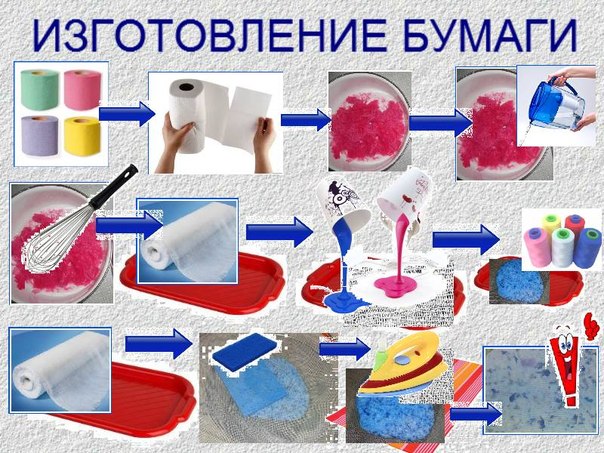 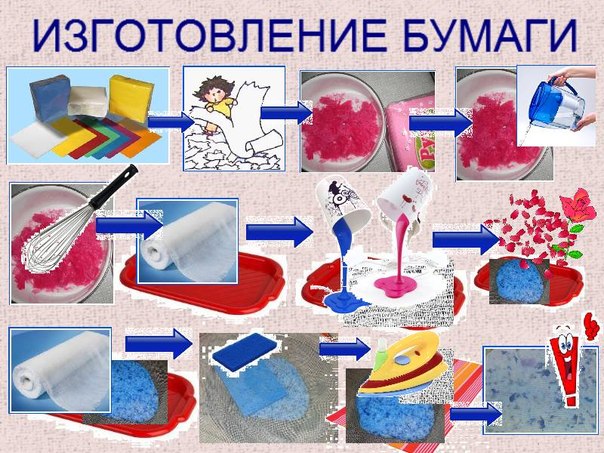 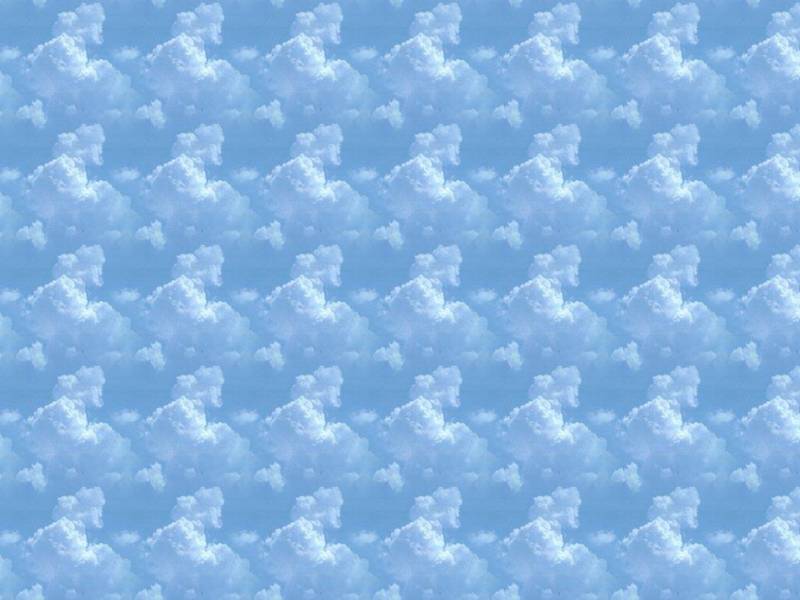 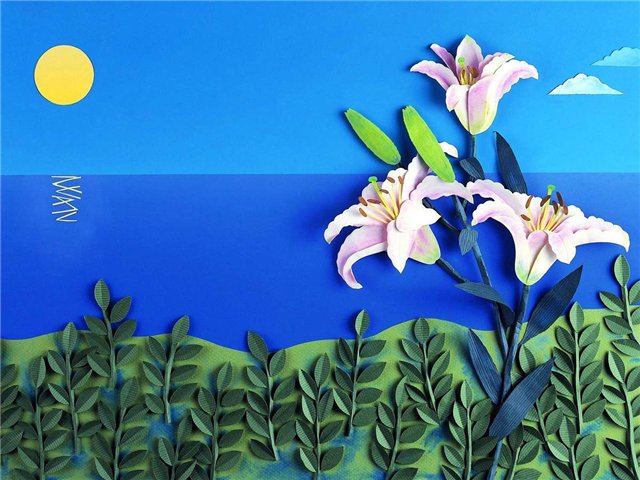 Все отлично поработали.
Молодцы!